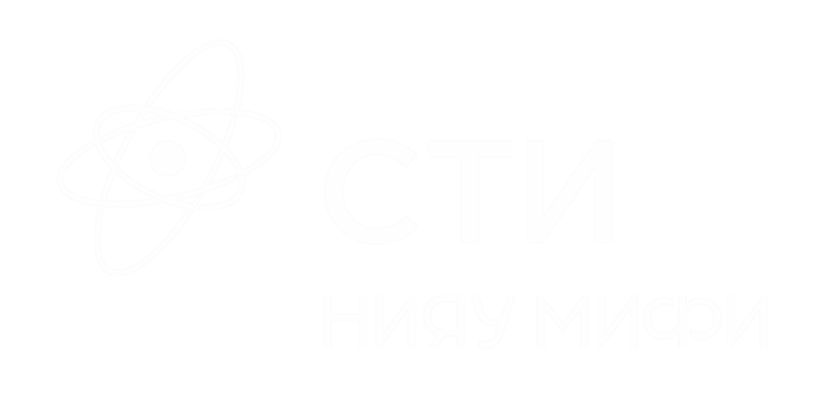 Части и проценты.
Мельникова Наталья Александровна
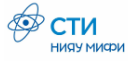 Задачи на части и доли
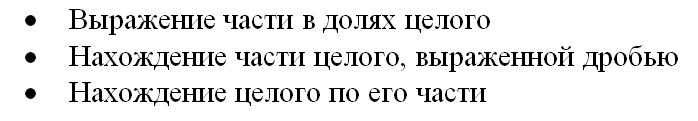 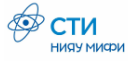 Задачи на части и доли
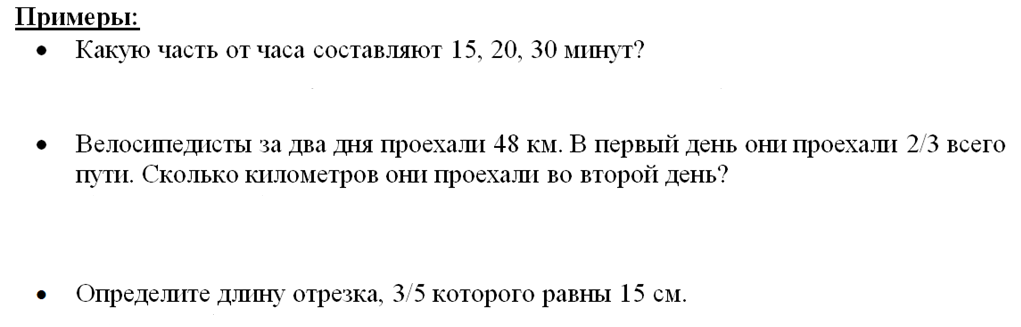 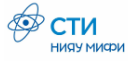 Задачи на части и доли
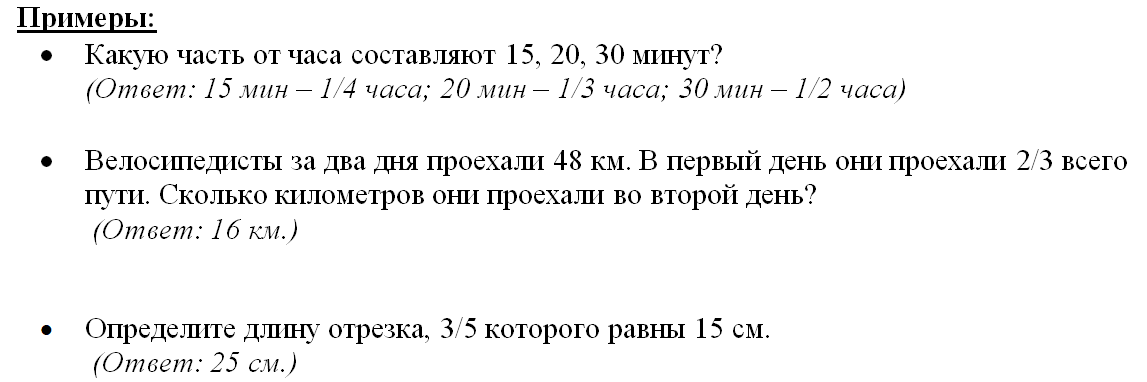 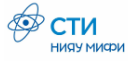 Проценты
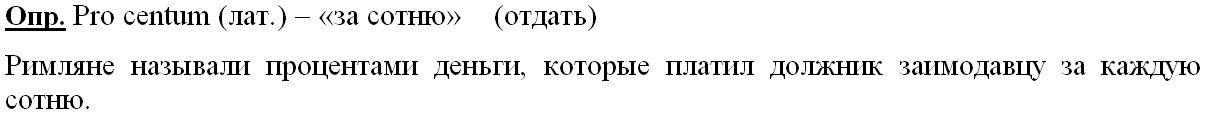 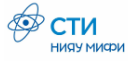 Проценты
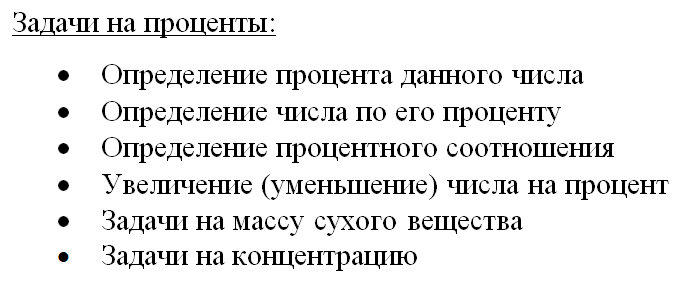 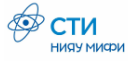 Проценты
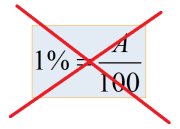 На ЕГЭ за такое равенство могут поставить ноль баллов!
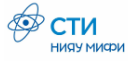 Проценты
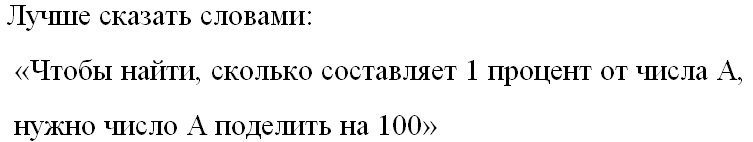 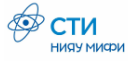 Проценты
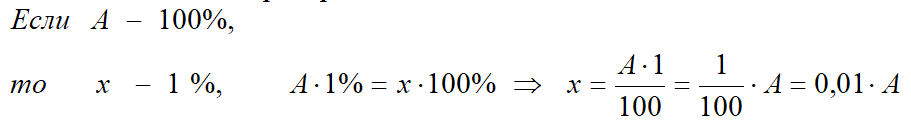 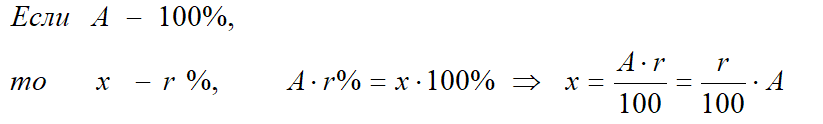 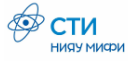 Проценты
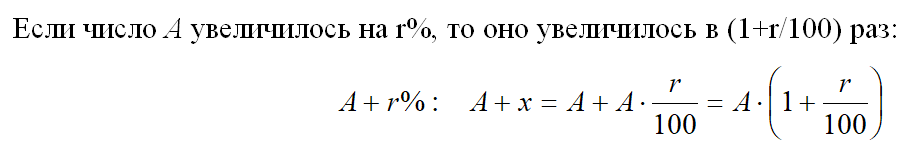 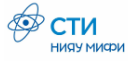 Проценты
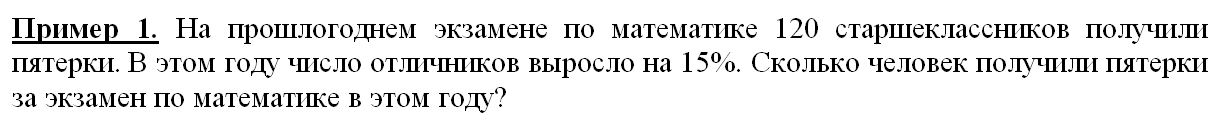 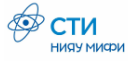 Проценты
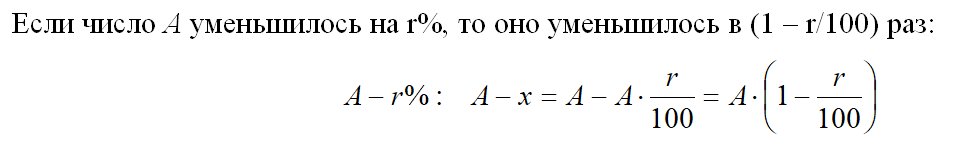 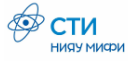 Проценты
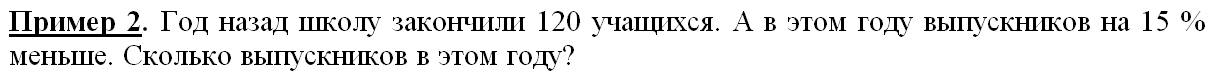 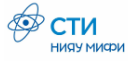 Проценты
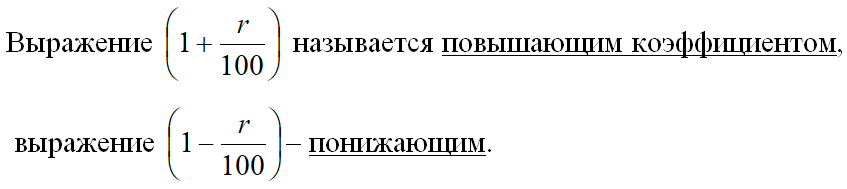 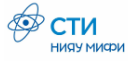 Задачи на проценты из первой части
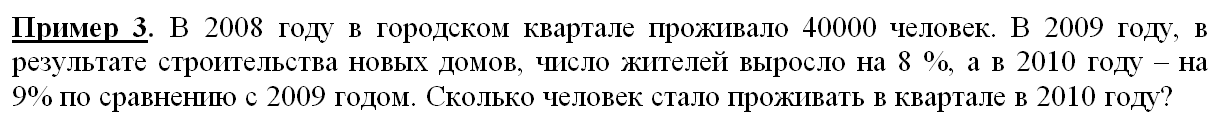 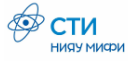 Задачи на проценты из первой части
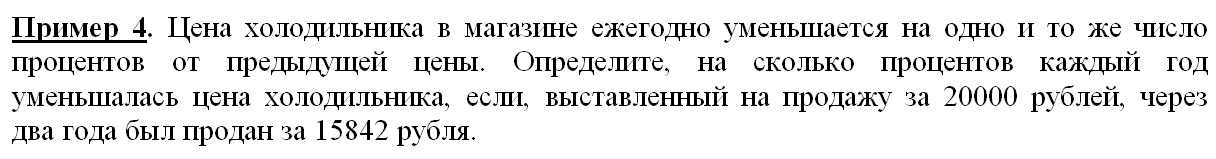 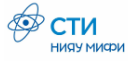 Задачи на проценты из первой части
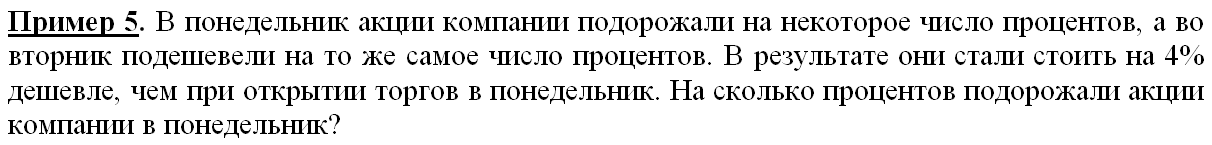 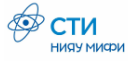 Задачи на проценты из первой части
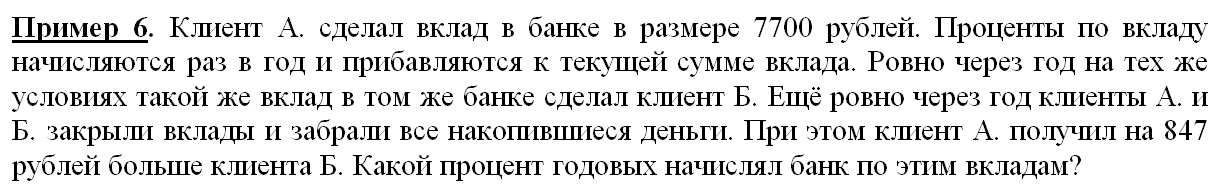 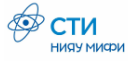 Задачи на проценты из первой части
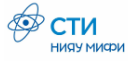 Спасибо за внимание!